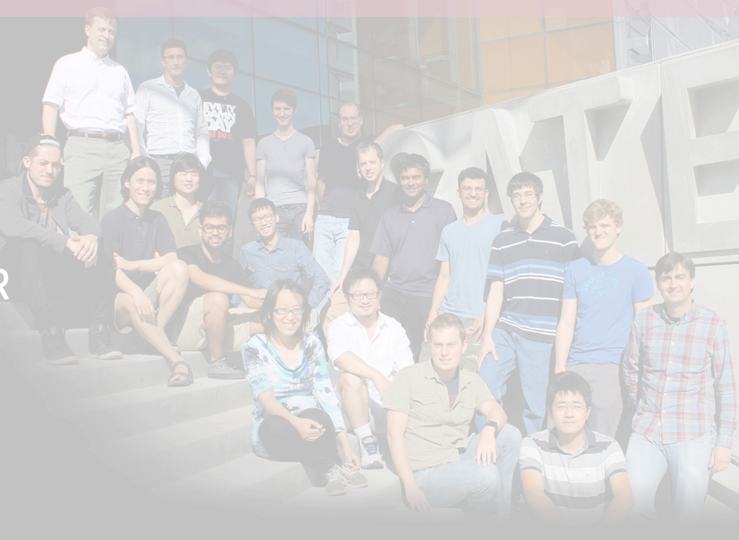 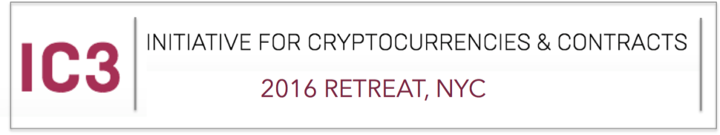 IC3 Intro and
Retreat Preview
Ari Juels
Co-Director, IC3
Professor, Jacobs Technion-Cornell Institute, Cornell Tech
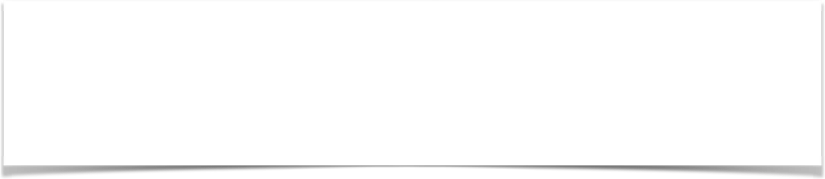 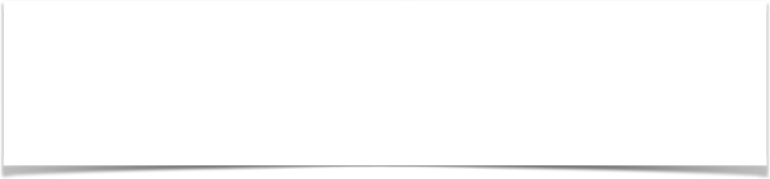 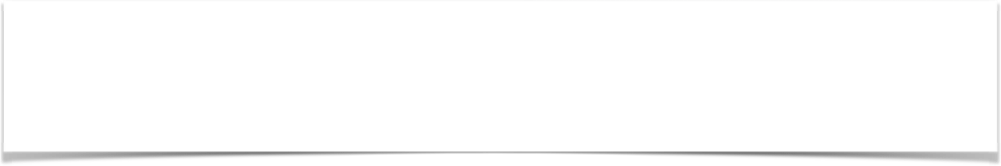 Blockchains: The Promise
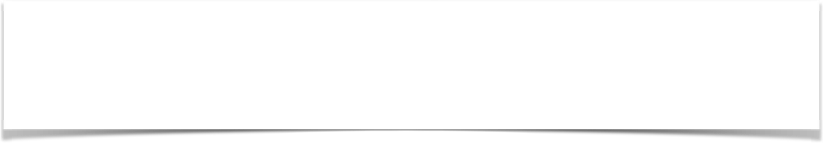 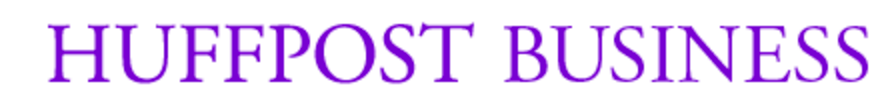 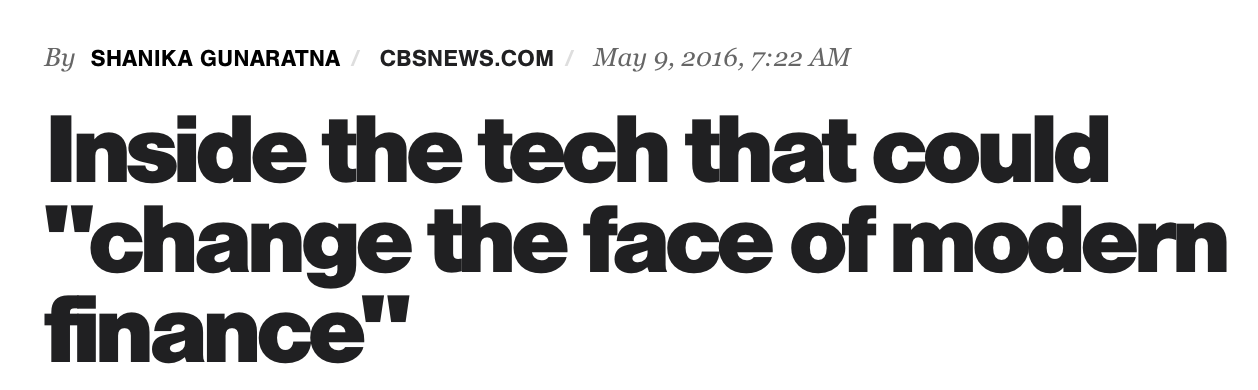 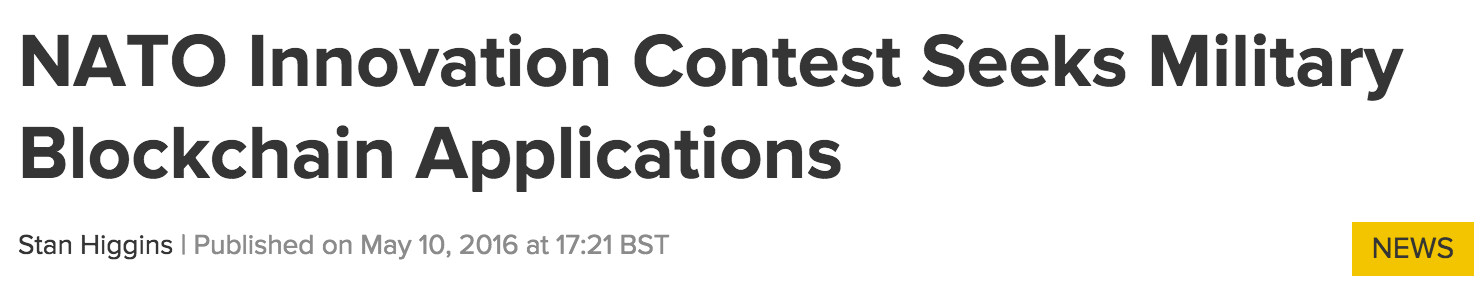 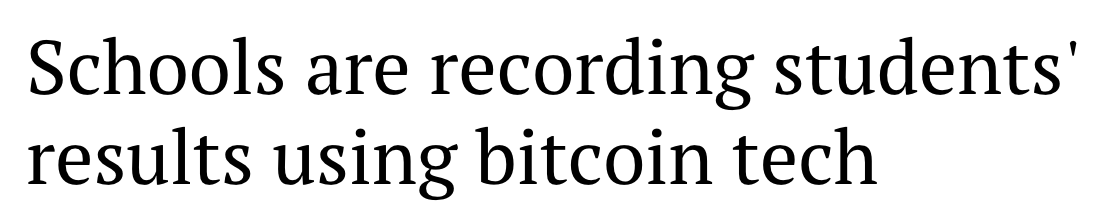 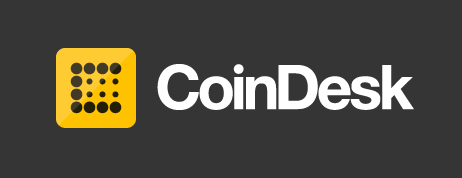 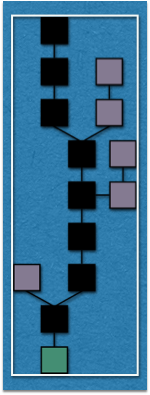 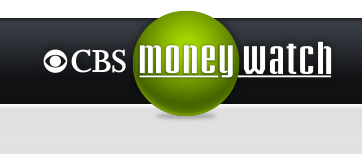 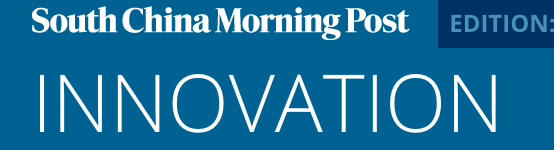 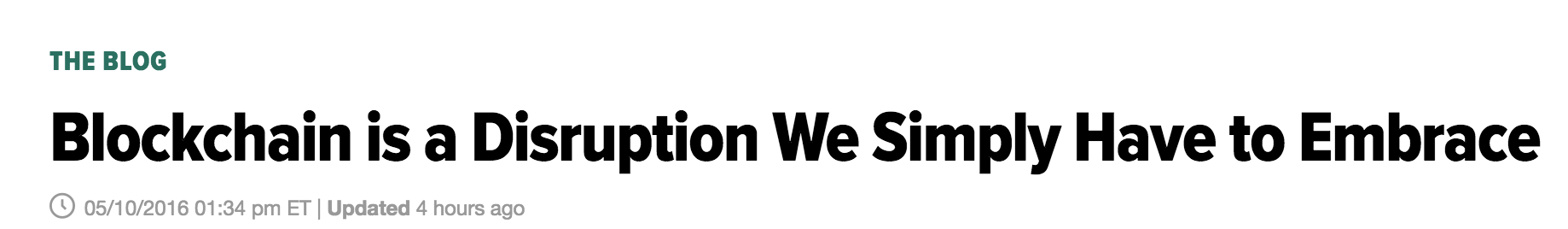 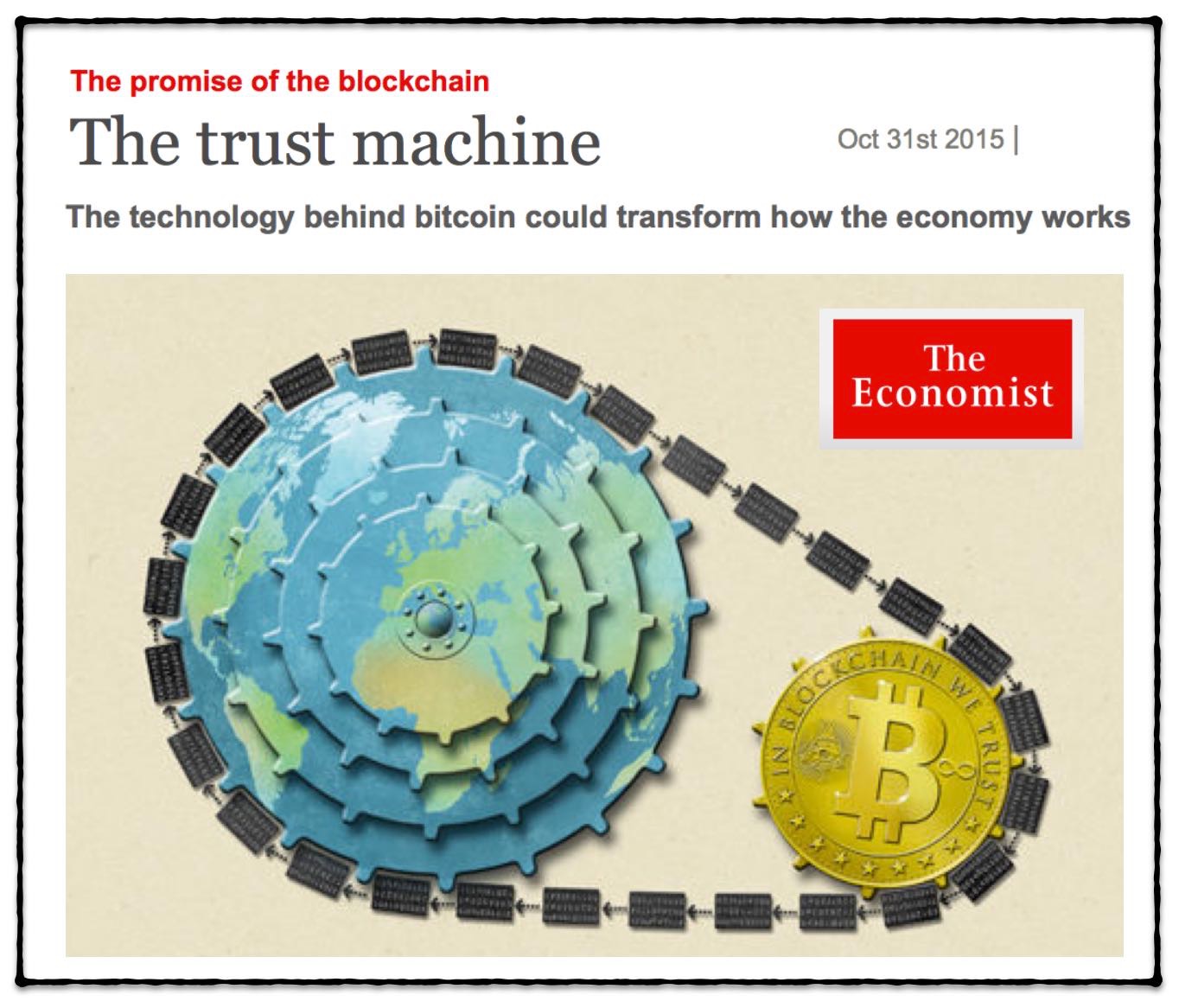 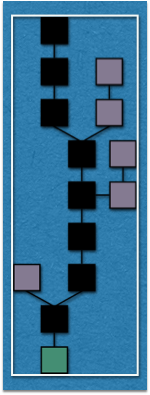 Reversing aging
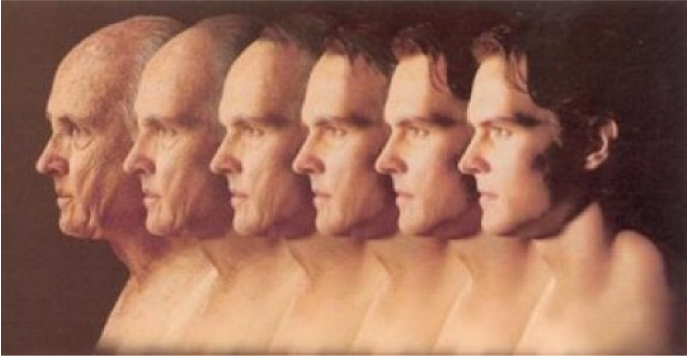 Bringing peace to Middle East
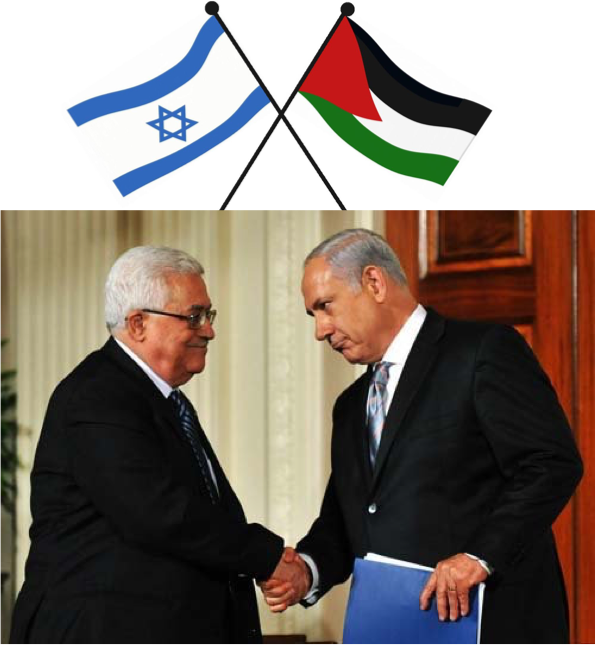 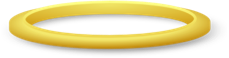 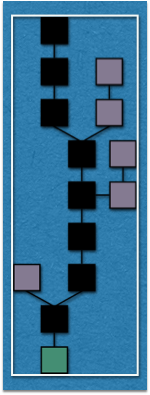 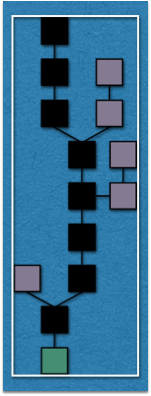 Saving the Republican Party
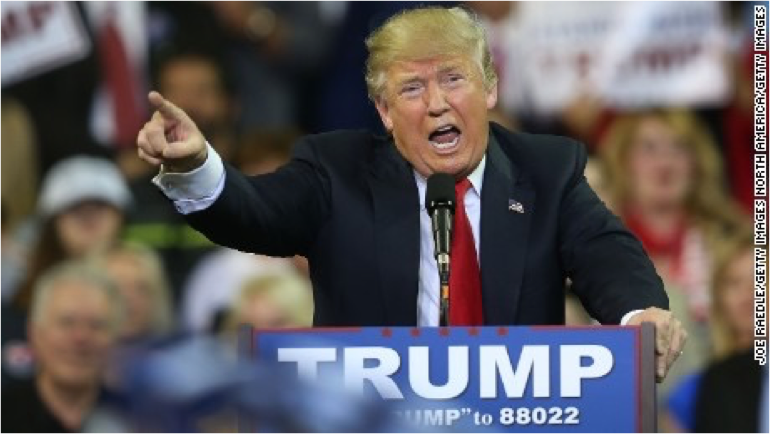 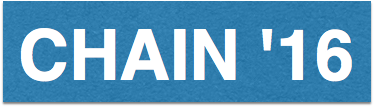 Real indices of promise
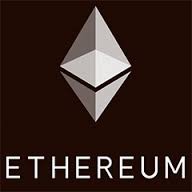 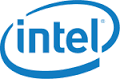 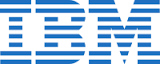 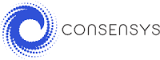 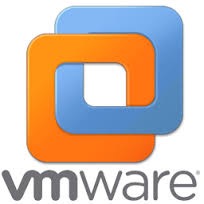 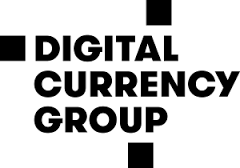 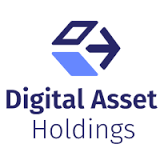 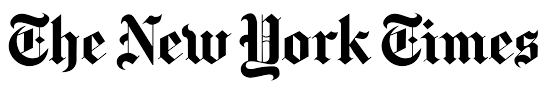 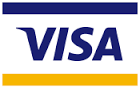 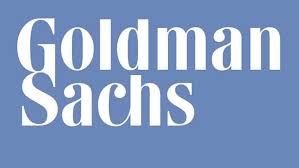 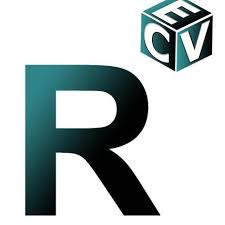 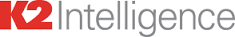 Incredible array of participants here today:
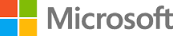 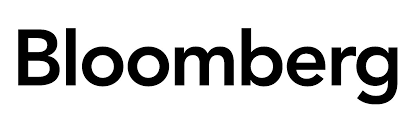 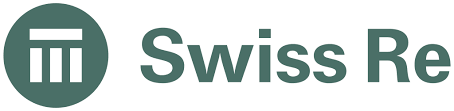 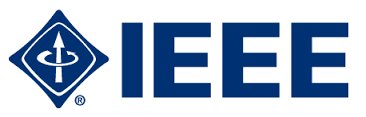 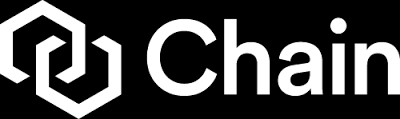 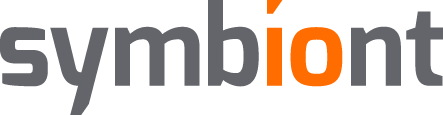 Bitcoin market cap: circa $7 Billion 
Blockchain VC funding to date: $1.1+ Billion
Projected bank investment in 2017:              $1 Billion1
1Source: Magister Advisors, http://magisteradvisors.com/blockchain-bitcoin-2016-a-survey-of-global-leaders/
But the community of core innovators is fracturing…
One megabyte blocks or two, Dear?
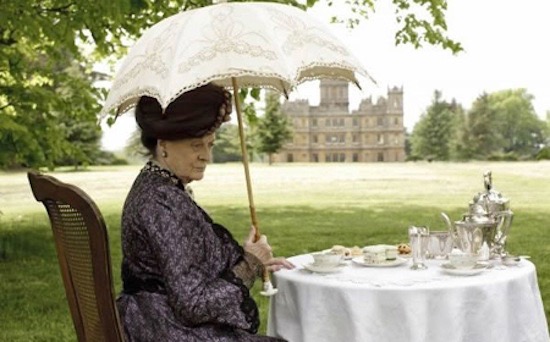 … often over trifles
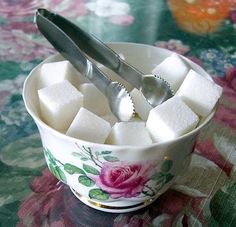 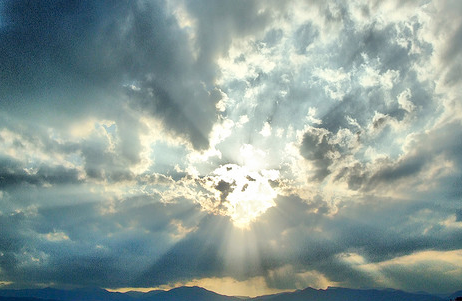 In the Beginning, There Was The Coin
The Year 1 A.B. (a.k.a. 2008)
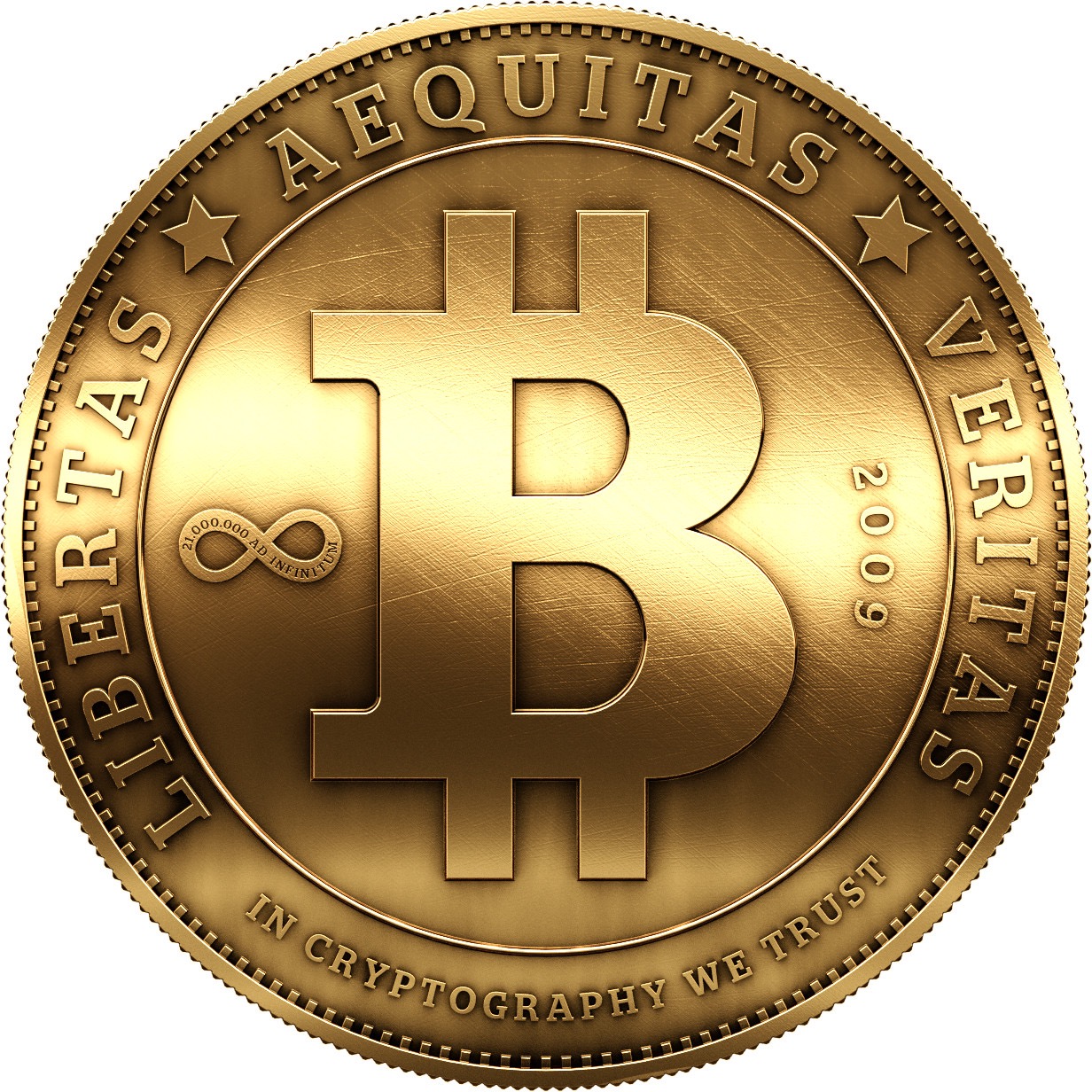 The Genesis Block
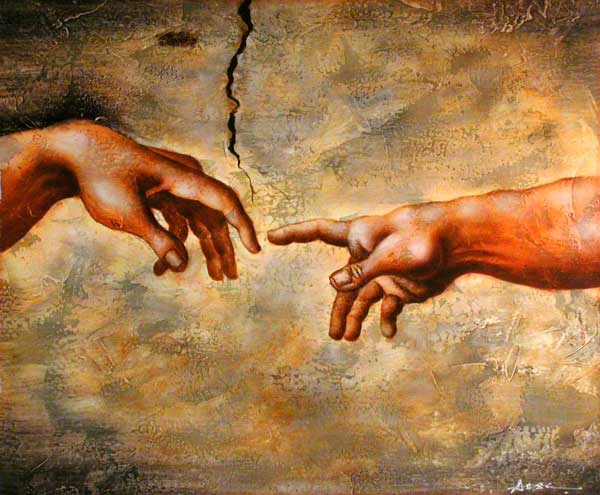 Actually…
Karma: P2P currency
31 B.B.
First proof-of-work-based cryptocurrency (Rivest and Shamir)
2002
1977
1982
1993
1996
1 A.B.
9 A.B.
Proofs of work introduced (Dwork and Naor)
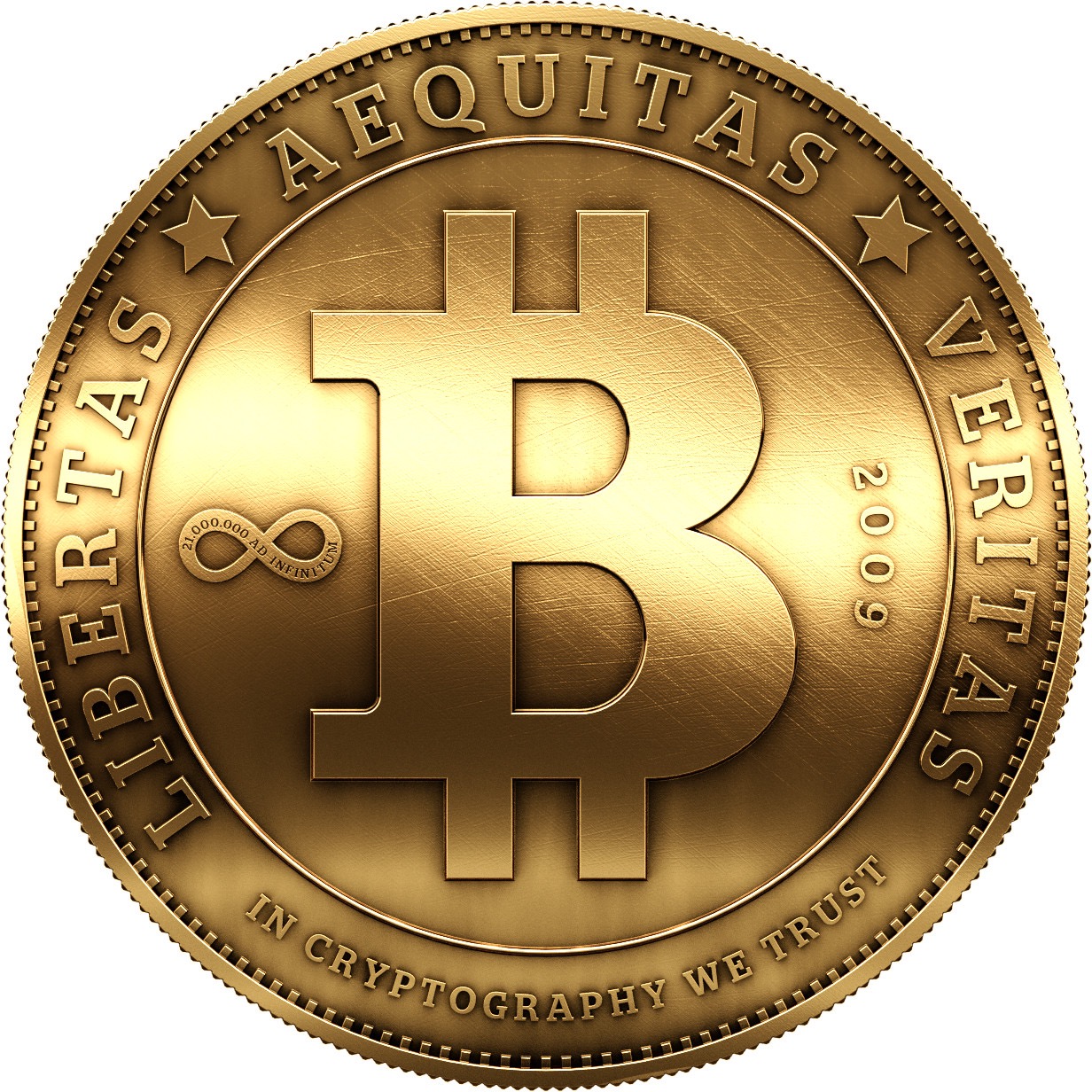 Anonymous cryptocurrency introduced (Chaum)
RSA invented—digital currency an early proposed application
Bitcoin / blockchains underpinned by academic / scientific innovation
IC3 goals
Bring science of blockchains to forefront of blockchain technology development
Partner academia with industry to deliver innovation embodied in code
Provide independent expertise
Try to solve biggest problems not monolithically, but in agenda of
Five Grand Challenges
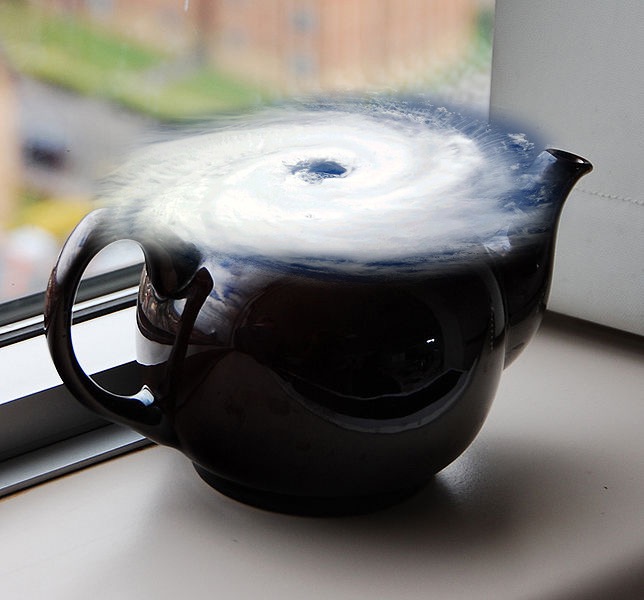 Tempest in a teapot?
#1
One megabyte blocks or two, Dear?
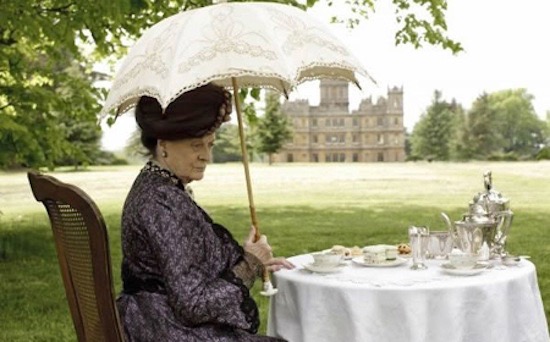 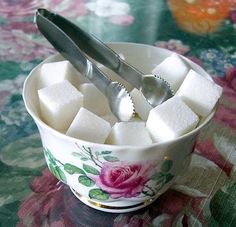 #1: Scaling and Performance
Don't tweak parameters. Reinvent consensus.
Challenge: Scale up blockchains to handle intensive global workloads
What IC3 is aiming to do:
Decentralized blockchains:
Study of limitations in current systems
Achieving much higher throughput (100 tx / sec) 
Permissioned / consortium blockchains:
Toward 100,000+ tx / sec via hybridization and sharding
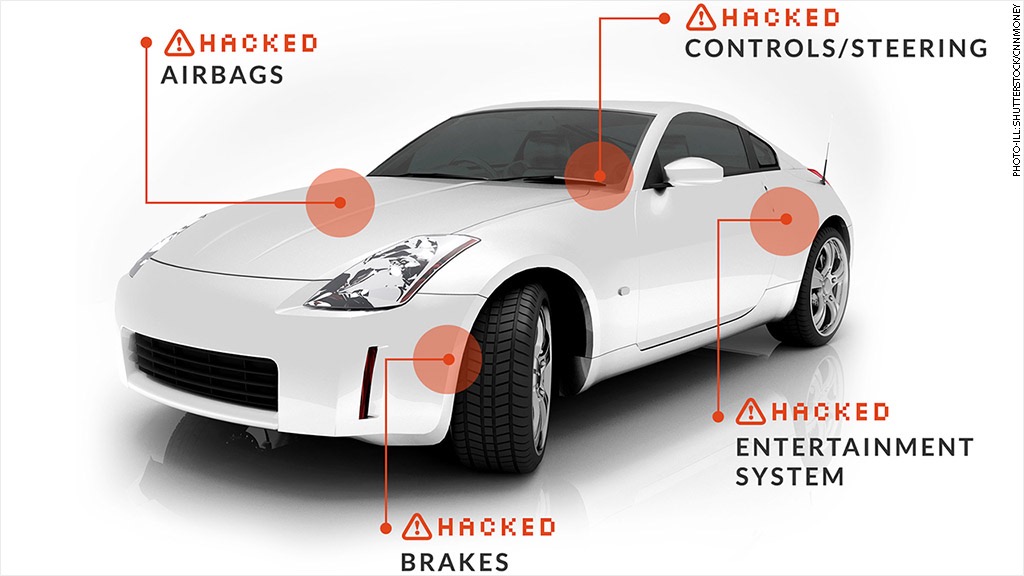 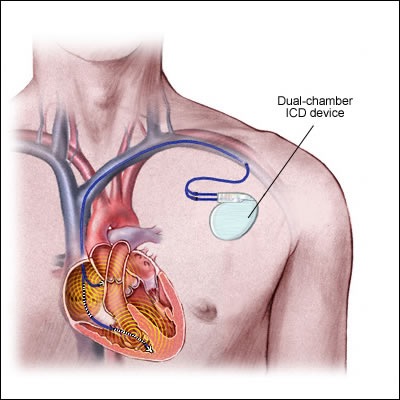 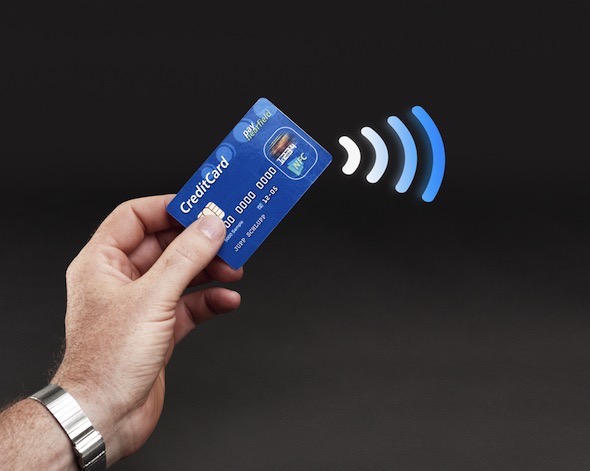 #2
Automobiles
RFID devices
Medical devices
Law of history? Every industry must (painfully) relearn the lesson that rigorous security is critical.
#2: Correctness
Challenge: Defy history! Make it easy for blockchain developers to produce secure protocols and code.
What IC3 is aiming to do:
Programming language techniques to create useable semantics and correct code
Cryptographic protocols with security proofs
Transparency is beautiful
#3
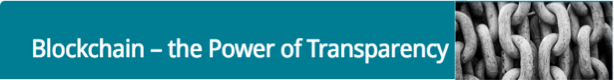 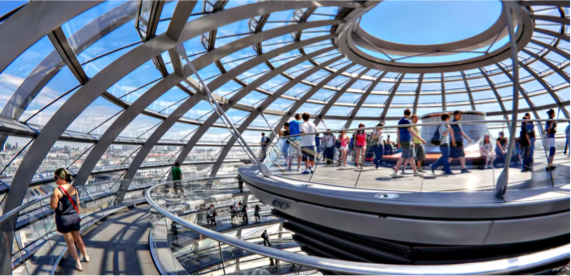 But confidentiality is critical to business
#3: Confidentiality
Challenge: Square transparency with confidentiality in blockchains. 
What IC3 is aiming to do:
Cryptographic approaches (Hawk, Solidus)
Trusted-hardware approaches
Interesting smart contracts need trustworthy data
Smart Contract
Webpage
contents
Stock quotes
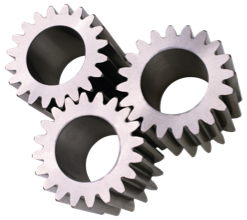 Commodity
prices
Current 
events
Weather
data
Sports
results
Today there are no good sources.
#4
#4: Authenticated Data
Smart Contract
Stock quotes
Webpage
contents
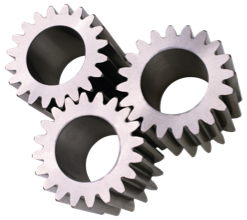 Current 
events
Commodity
prices
Weather
data
Challenge: Create robust ecosystem of trustworthy data feeds for blockchains.
What IC3 is aiming to do:
Building high-trust data feeds (Town Crier, Virtual Notary)
Sports
results
Smart Contract
Where there are autonomous agents
#5
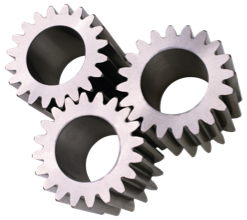 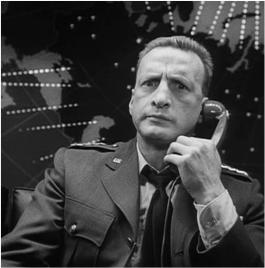 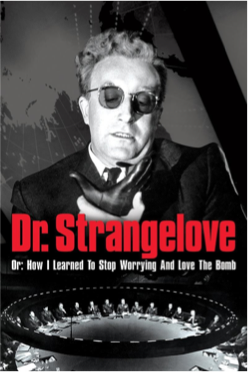 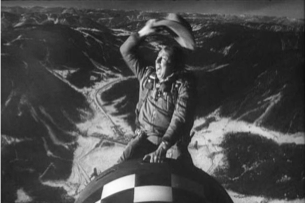 Smart Contract
Where there are autonomous agents
#5
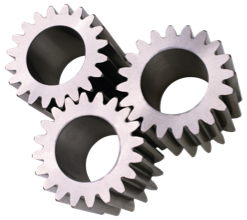 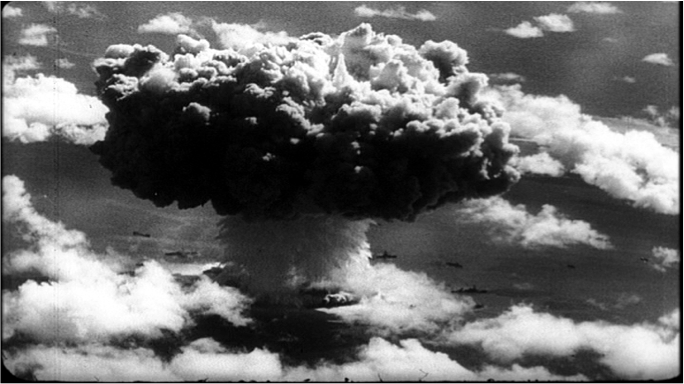 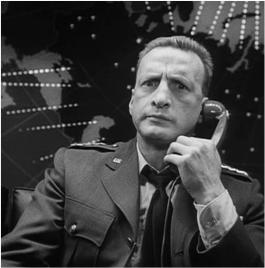 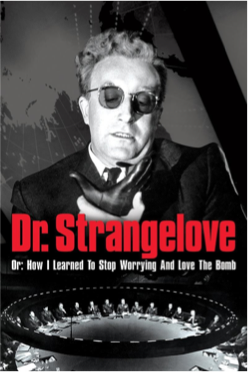 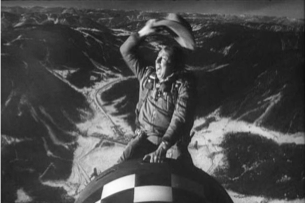 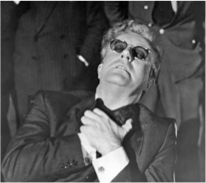 Little accidents will happen
#5: Safety and Compliance
Challenge: Enable effective monitoring and targeted intervention in blockchains.
What IC3 is aiming to do:
Studying traditional contract law and risks of crime in smart contracts
Problem-solving session on regulatory challenges
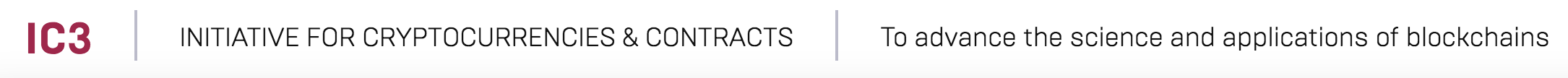 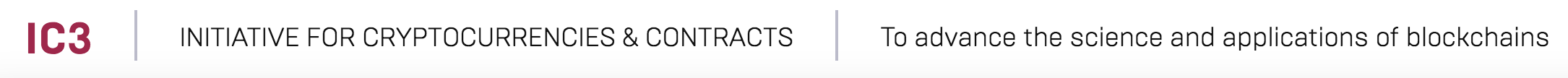 Goal of Retreat
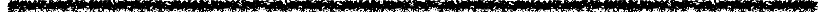 Determine IC3 agenda 
over the next few years
Grand challenges are important but broad
Let's understand problems of key interest to you.
Takeaway: research partnerships
Our first retreat, but we have basic NSF funding for multi-year period 
Let's work together to advance the science and applications of blockchains